Title IX: Roles of the Decision Maker and Appeals Officer
Presented by: Emma J. Sol
Sacramento City Unified School District
July 19, 2023
Presenter
Emma J. Sol
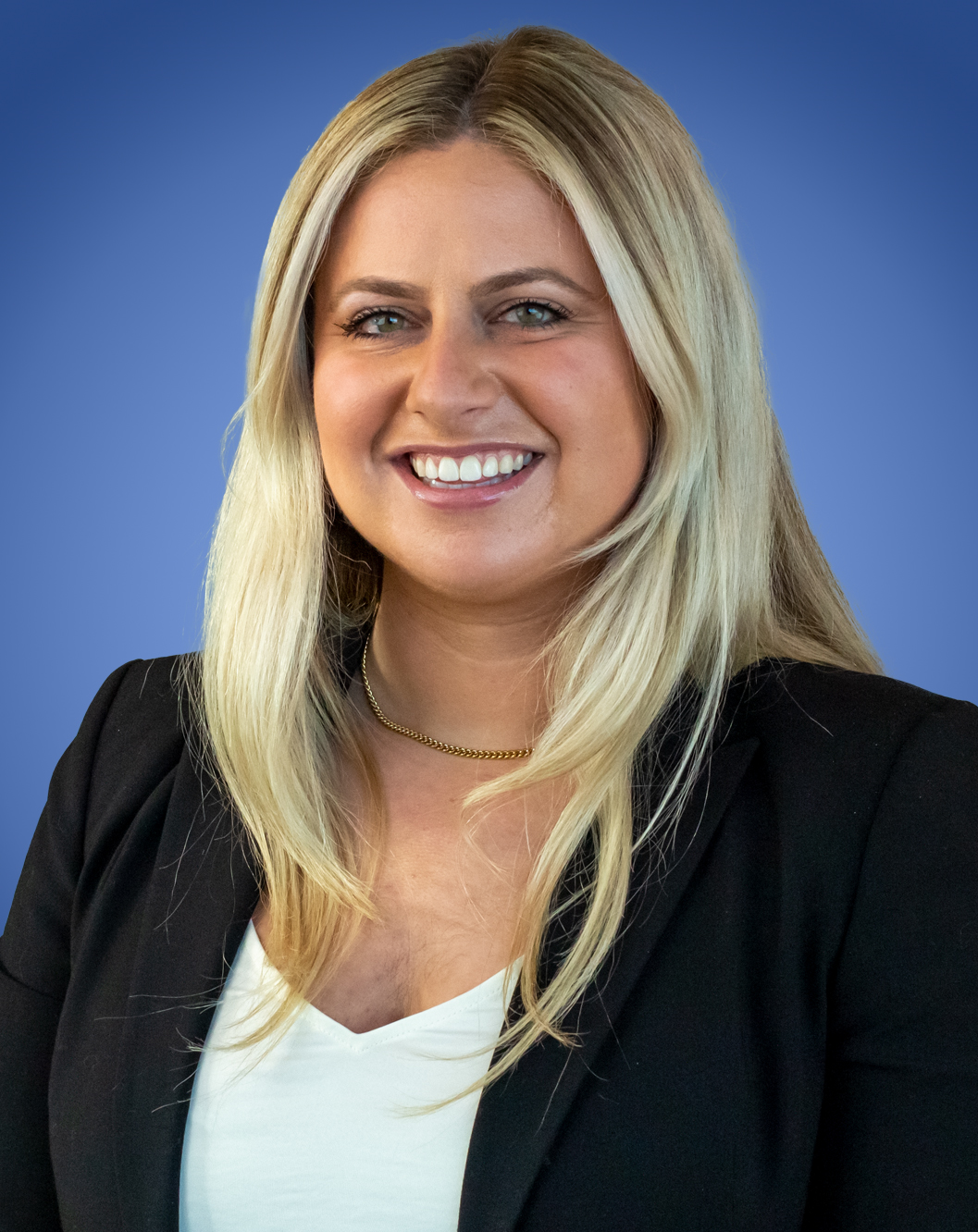 AT LOZANO SMITH
Emma J. Sol is an Associate in Lozano Smith's Walnut Creek office. Ms. Sol’s focuses her practice primarily on Title IX, student and investigations issues. Ms. Sol frequently assists clients in all aspects of Title IX compliance, including completing investigations and drafting policy. She also utilizes her knowledge and expertise in the area to present trainings on Title IX topics to assist clients in understanding this complex law.
CONNECT
esol@lozanosmith.com
925.953.1620
2
Title IX: Overview
The Plain Language
20 U.S.C. § 1681 et seq.
4
4
What Does Title IX Cover?
Education Programs or Activities
Sports
Employment
Equal Access to Facilities
Admissions and Recruitment 
Sexual Harassment*
(34 C.F.R. Part 106)
*New regulations that have the full force and effect of law
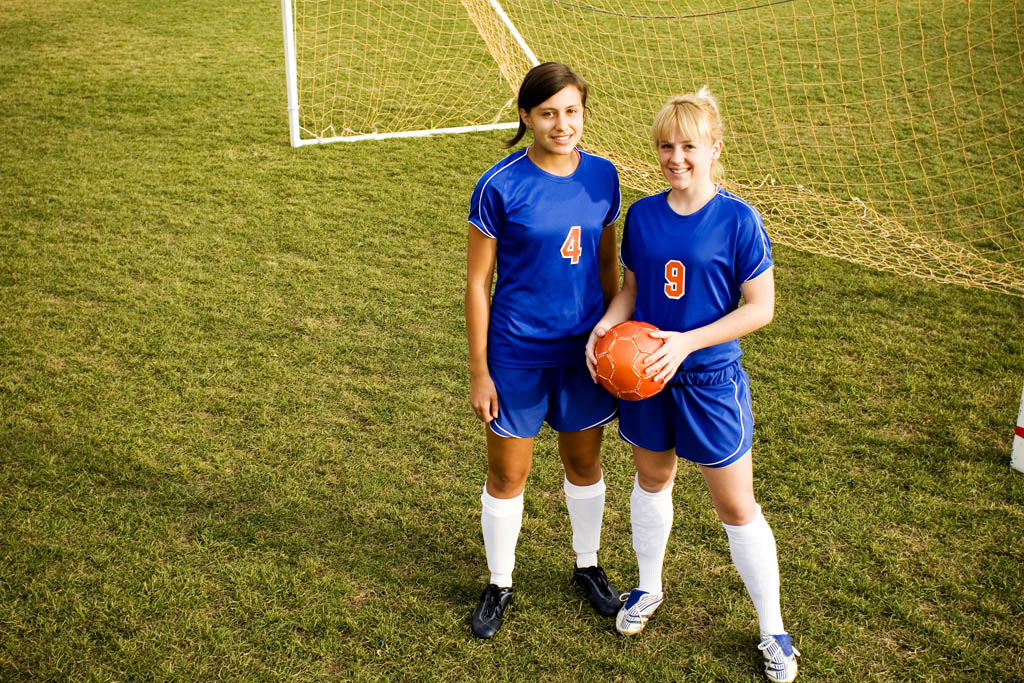 5
Why Title IX is Important - Potential Impact of Sexual Misconduct on Students and Employees
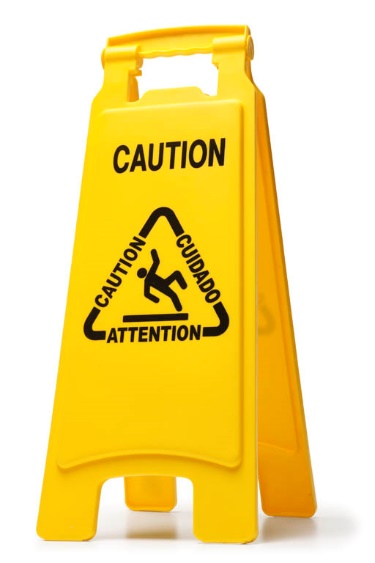 6
Title IX: Sexual Harassment and the 2020 Regulations
New Terminology – Sexual Harassment
8
Title IX Jurisdiction
9
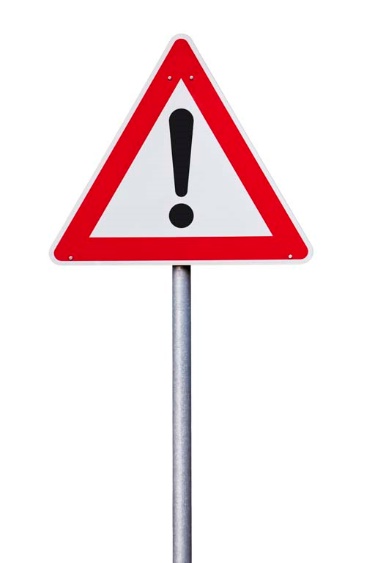 Even if it is NOT Title IX, Do NOT Stop There!
Consider whether the alleged conduct may otherwise violate District policy or employee/student conduct standards
10
Policies and Procedures for Investigating Title IX Complaints
11
Overview of Duties of Title IX Coordinator, Investigator, and Decision-Maker
What are the Roles?
13
What roles can overlap?
Decision-maker
Appeals Officer
14
What roles cannot overlap?
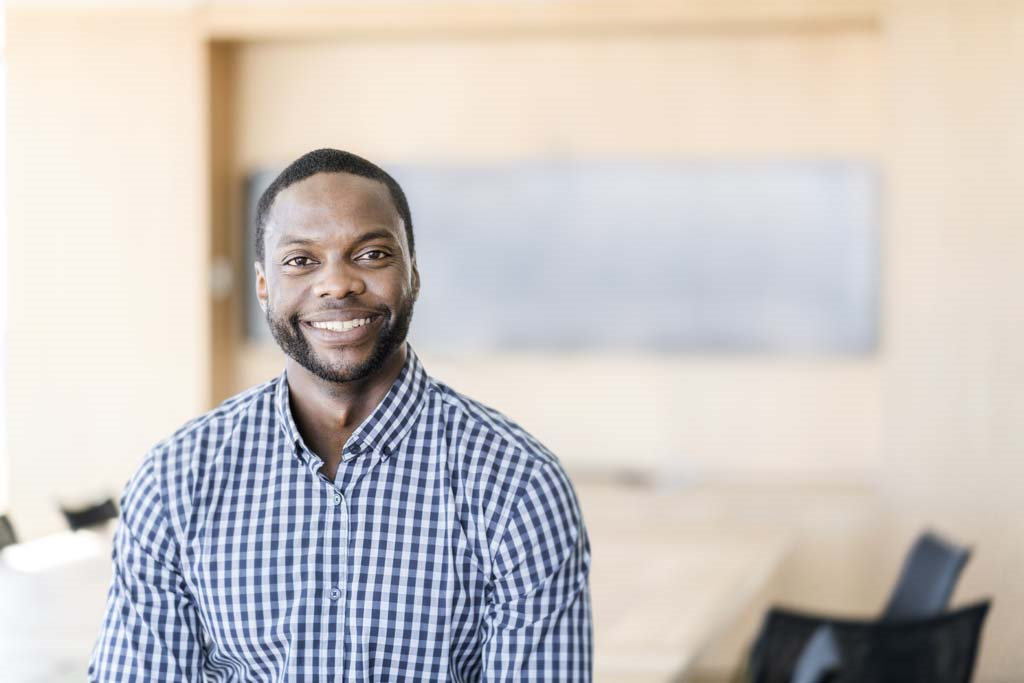 Appeals Officer cannot be same person as Title IX Coordinator, Investigator, Decision-Maker or Informal Resolution officer
15
What can be outsourced?
16
Responsibilities of All Employees:
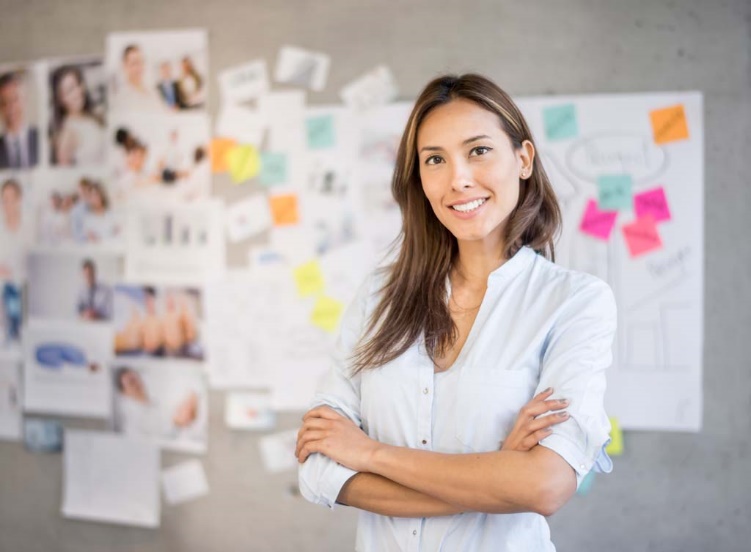 17
Title IX Training Requirements
Title IX Team
Investigator and Decision-maker
Relevancy of questions and evidence
Including when the complainant's sexual predisposition or prior sexual behavior are not relevant
The scope of the recipient’s education program or activity
The definition of sexual harassment
How to conduct: 
Investigations 
Grievance process 
Informal resolution process
Appeals
How to serve impartially
18
Role of the Decision-Maker
19
Decision-Maker’s Duties
Cannot be the Title IX Coordinator
Reviews investigation report
Allows parties to submit relevant written questions
Asks questions they deem relevant or provides an explanation as to why when a question is deemed irrelevant
Makes determination about responsibility
Prepares written determination
20
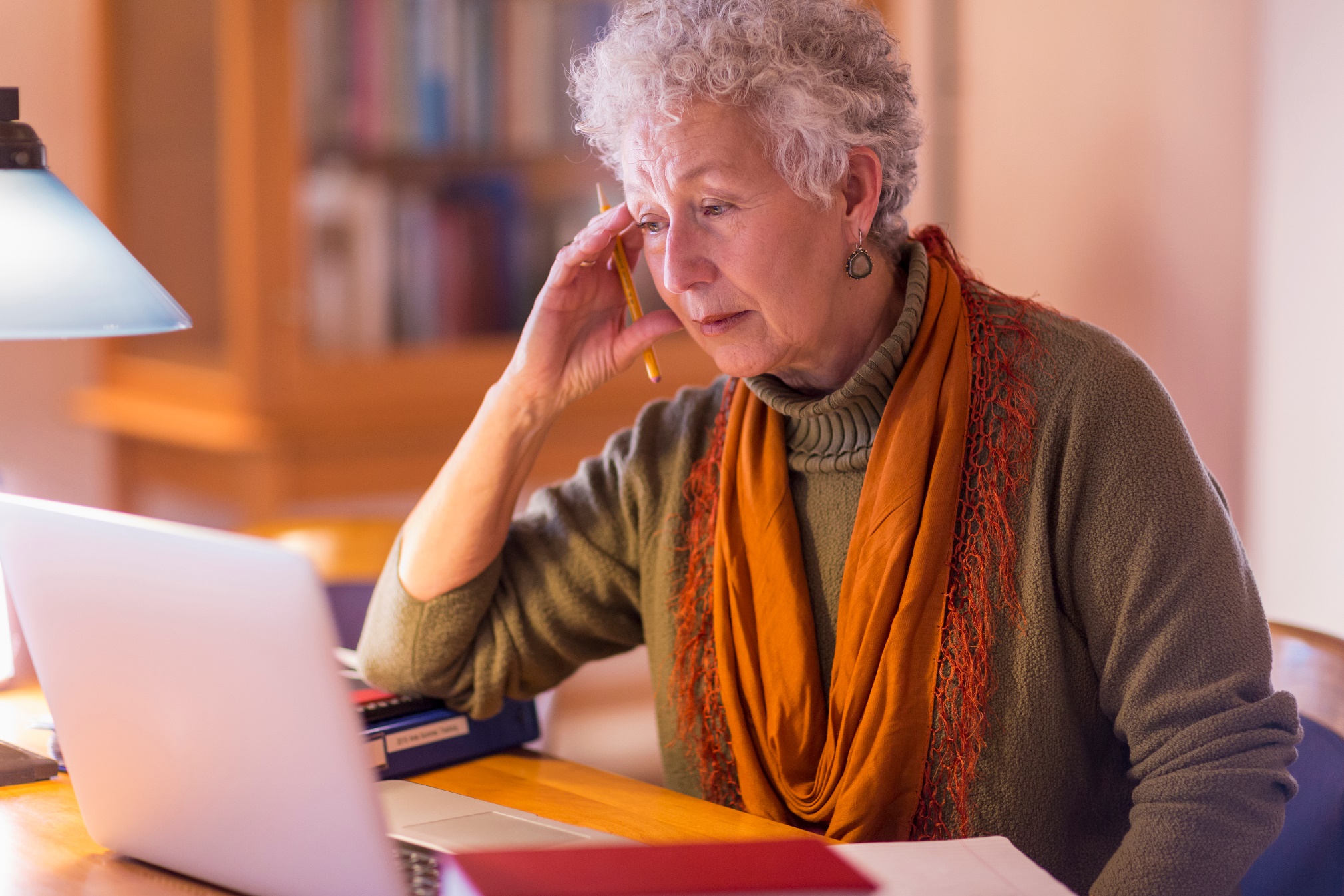 Reviewing the Investigation Report
Review with fresh eyes 
Look for any missing or incomplete information
21
Where Relevancy Comes Into Play...
The investigator is tasked ensuring both parties have an equal opportunity to present, inspect and review any evidence obtained as part of the investigation. Ultimately, they create an investigation report that fairly summarizes relevant evidence.

The decision-maker is tasked with making factual findings and a final determination as to whether policies have been violated.  As part of this process, they provide the parties the opportunity to ask relevant questions of each other and witnesses.
22
Relevant Evidence
Relevant evidence must be objectively evaluated by investigators and decision-makers
23
Limitations on Relevance
Information protected by any legally recognized privilege cannot be used; no party’s treatment records may be used without that party’s voluntary, written consent
When evidence is duplicative of other evidence, it may be deemed not relevant
A complainant’s predisposition is never relevant
24
Limitations on Relevance
Prior Sexual History
26
Prior or Subsequent Misconduct
Regulations do not prohibit the use of prior or subsequent misconduct
Evidence of a pattern of inappropriate behavior by an alleged harasser is permitted if relevant 
Decision-maker will need to determine if such conduct is: 
Relevant 
May be used in determining responsibility
May be used in sanctioning 
Prior or subsequent misconduct may be relevant to demonstrate: 
Intent/knowledge/state of mind
Motive
Opportunity
Lack of mistake
Pattern
Identity
Information that is inextricably interwoven with the facts
27
Group Activity
HYPO: Molly alleges that Jeff sexually assaulted her at a high school tailgate.

Jeff wants to bring in evidence that Molly performed oral sex on him the week before.
Not relevant
Relevant
28
Group Activity
HYPO: The high school senior who threatens to sabotage a sophomore’s reputation unless she sends him nude photographs of herself.

The senior tells you the sophomore is failing all her classes and he thinks she is using a baseless sexual harassment allegation against respondent to obtain supportive measures as an excuse for her poor academic performance.
Not relevant
Relevant
29
Group Activity
HYPO: The high school senior who threatens to sabotage a sophomore’s reputation unless she sends him nude photographs of herself. 

The senior says he never threatened to sabotage her reputation and he wants to introduce evidence that the sophomore told him that she suffered from a mental disorder which caused her to be paranoid at times.
Relevant
Not relevant
30
Group Activity
HYPO: Molly alleged Jeff sexually assaulted her at a high school tailgate.

Jeff submits the following written question for Molly:
“Did you respond to texts from Jeff after the tailgate about making plans to hangout the weekend after?”
Relevant
Not relevant
31
Submission of Written Questions
Complainant’s sexual history is irrelevant unless offered to prove someone else committed the conduct or for proof of consent.
32
Group Activity
HYPO: The high school senior who threatens to sabotage a sophomore’s reputation unless she sends him nude photographs of herself.

The senior, John Smith, submits the following written question for the sophomore:
“Did you have consensual sex with John Smith on May 5, 2020?”
Relevant
Not relevant
33
Group Activity
HYPO: The high school senior who threatens to sabotage a sophomore’s reputation unless she sends him nude photographs of herself.

In addition to the allegation about sabotaging her reputation, the sophomore also alleges that the senior, John Smith fondled her without consent on May 4, 2020. 
“Did you have consensual sexual intercourse with John Smith on May 5, 2020?”
Relevant
Not relevant
34
Decision-Maker: Explaining Exclusion of Questions
35
Decision-Maker Prepares the Written Determination Regarding Responsibility
Identification of the allegations potentially constituting sexual harassment
A description of the procedural steps taken from formal complaint through the determination of responsibility 
Findings of Fact supporting the determination
Conclusions regarding the application of the recipient’s code of conduct to the facts
Rationale for each finding and conclusion, including a determination of responsibility for each allegation 
Statement of potential disciplinary sanctions
Appeal rights
36
How to Analyze the Evidence
Review all the evidence
Witness statements
Documents
Apply the facts to the law/policy/allegation 
Weigh the evidence
Make credibility determinations
Note these in your report
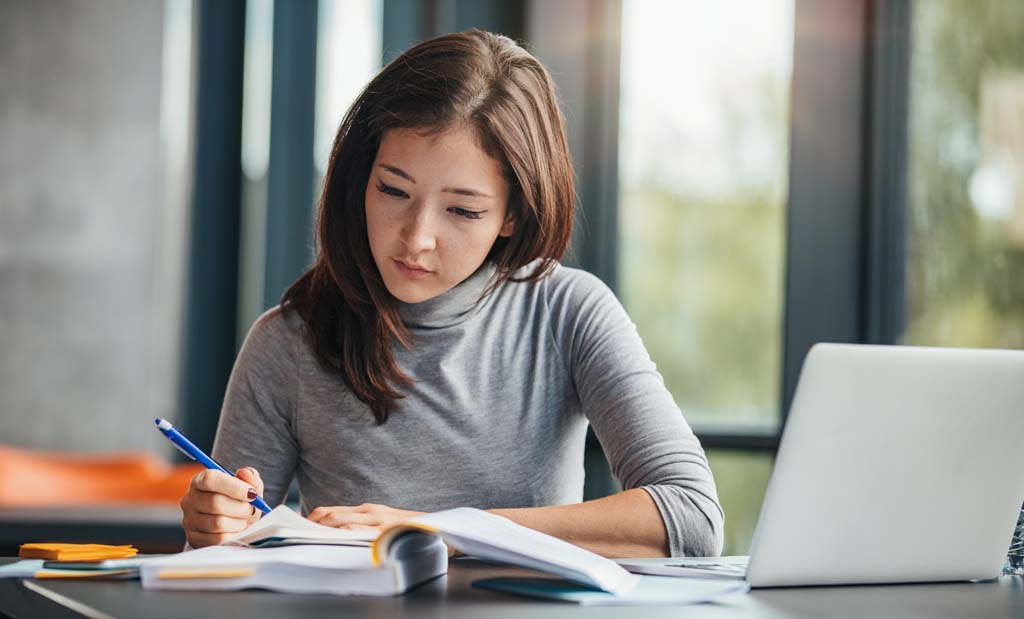 37
Credibility Factors
Inherent plausibility: Is the testimony believable on its face? Does it make sense?
Demeanor: Did the person seem to be telling the truth or lying?
Motive to falsify: Did the person have a reason to lie?
Corroboration: Is there witness testimony (such as testimony by eye-witnesses, people who saw the person soon after the alleged incidents, or people who discussed the incidents with him or her around the time that they occurred) or physical evidence (such as written documentation) that corroborates the party’s testimony?
38
Credibility Factors (continued)
Past record: Did the alleged harasser have a history of similar behavior in the past?
Opportunity and capacity to observe/actual knowledge: Did the person see it themselves, or are they recounting what someone else told them? 
Consistent or inconsistent statements: Is the person changing their story?  Did the person say the same thing to three other witnesses?
Reputation for veracity or deceit: Does this person have a reputation of lying, cheating, etc.?
Bias: Is this person the Complainant’s best friend?  Does the person have their own complaint against Respondent?
39
Common Challenges to Complainant’s Credibility
40
Credibility Challenge: Incomplete, Inconsistent and Untrue Statements
41
Credibility Challenge: Lack of Physical Resistance
42
Credibility Challenge: Delayed Reporting
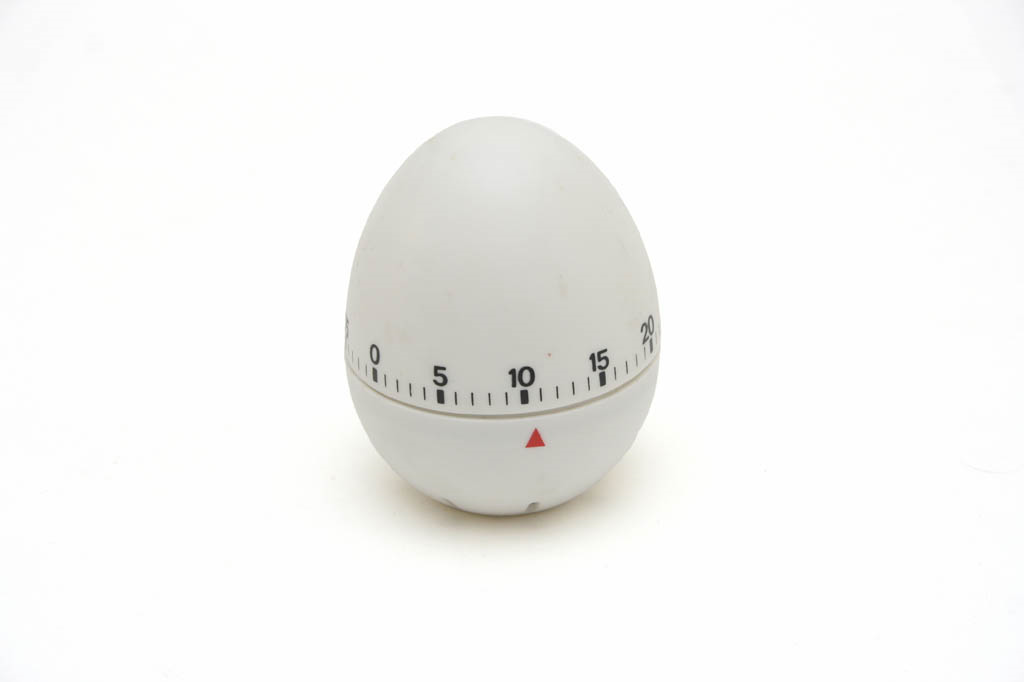 43
Writing the Analysis
44
Drafting Recommended Findings – Sample Language
Allegation 1:   Respondent made inappropriate comments to Complainant during the 2021-­2022 school year.
 
Finding 1: Sustained.
 
There is no dispute that Respondent said, “hit me up” to Complainant. Respondent said that meant he wanted Complainant to call or send him a text message. Respondent denied saying, “come over to my house tonight,” “let’s grab drinks,” “u wanna hang,” “Daddy needs a kiss,” or “get on your hands and knees.” Complainant said he interpreted the comments to mean that Respondent wanted to engage in sexual acts with Complainant. Witness testimony includes statements that Complainant had complained about Respondent “being creepy.”
The investigator finds Complainant’s version of events to be more credible because they are supported by consistent witness testimony.
45
Drafting Recommended Findings – Sample Language
Allegation 1: On September 12, 2022, Respondent forcibly grabbed Complainant’s breast underneath her shirt.
 
Finding 1: Sustained. Complainant alleged Respondent reached his hand up underneath her shirt, and forcibly grabbed her right breast.  Respondent denied the allegation and there were no witnesses.  There were no witnesses to the alleged incident. One witness observed Complainant welling up with tears following the incident, when the parties returned into the classroom.  
 
The preponderance of the evidence supports the allegation that Respondent forcibly grabbed Complainant’s breast underneath her shirt and the allegation is sustained.
46
Additional Considerations
47
Understanding Bias
Confirmation Bias
Implicit Bias
Confirmation bias, or the selective collection of evidence, is our subconscious tendency to seek and interpret information and other evidence in ways that affirm our existing beliefs, ideas, expectations, and/or hypotheses. 
Therefore, confirmation bias is both affected by and feeds our implicit biases.
Unconscious bias towards or against certain groups of people
Often based on social stereotypes that have led to an association between a group and a trait
Numerous studies have demonstrated that certain traditionally disadvantaged groups are treated differently, to their detriment 
Many (if not most) of the people treating others differently are unaware of doing so (e.g. microaggressions)
48
Intersectionality
Intersectionality is the complex, cumulative way in which the effects of multiple forms of discrimination (such as racism, sexism, and classism) combine, overlap, or intersect, especially in the experience of marginalized individuals or groups
Many cases involve complainant’s word against respondent’s word
Intersectionality of categories to which complainant, respondent and witnesses belong may inadvertently affect Investigator’s/Decision-maker’s credibility assessments
Bias check: Has the race/ethnicity/sexual orientation of complainant, respondent and/or witnesses influenced your assessment of credibility?
49
Suggestions to Counteracting Bias
Actively consider an alternative hypothesis or why a favored hypothesis could be wrong
The process of writing might challenge the investigator to assess a decision more carefully 
Have findings peer-reviewed
Good investigative skills and practices
Open-ended non-leading questions
50
Appeals Officer
Responsibilities of the Appeals Officer:
Evaluates any appeal request made by the complainant or respondent
Makes a decision on the appeal and issues a written decision
Cannot be the Title IX Coordinator, investigator, or decision-maker
52
Appeal Rights for Both Parties at the District
Students/employees are also be afforded the right to file a complaint or an appeal with federal and/or state agencies (e.g. OCR, CDE, DFEH, EEOC)
53
Drafted Appeal Decision - Sample Language
FACTS: Respondent appealed the decision because he believed the Title IX Coordinator, investigator, and decision-maker were biased as women.

Response: Respondent contends that the process is sexist and that because the investigator, decision-maker and Title IX Coordinator are all women they are biased against Respondent. 
 
The generalization that the Title IX Coordinator, investigator and decision-maker all being female makes them biased is a fallacy and there is no evidence to support that contention.  The gathering of facts by the investigator and the determination regarding responsibility by the decision-maker were both thorough, thoughtful, and reasonable.  As no conflict of interest or bias exists, there is no basis for appeal of the decision. 
 
Having found no evidence to support the basis for the appeal raised by Respondent, I have determined that the appeal is DENIED.
54
Questions
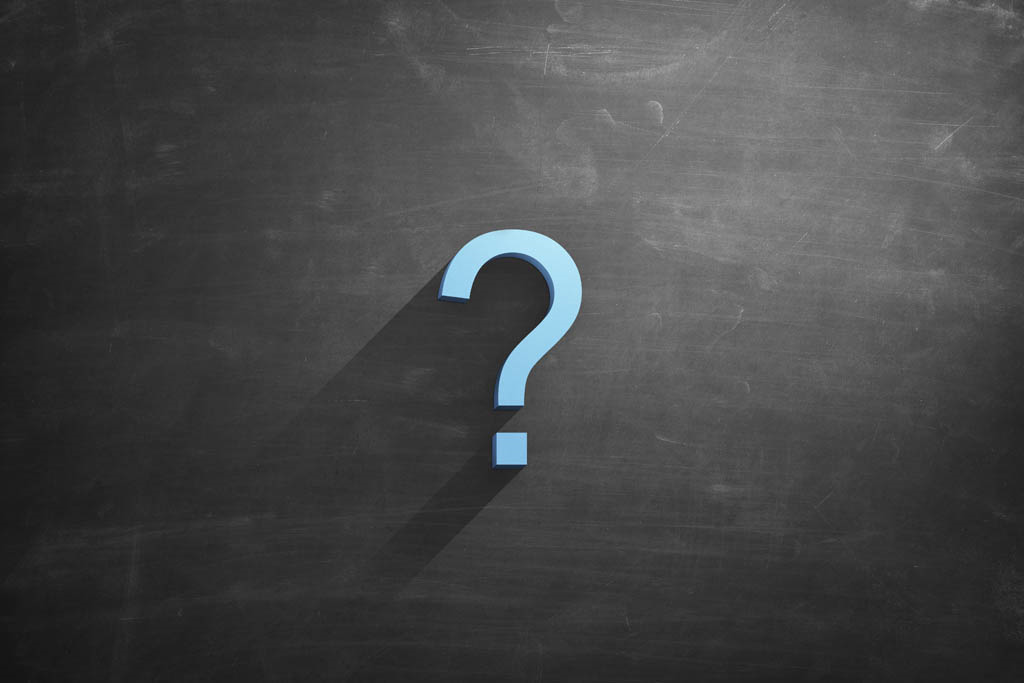 55
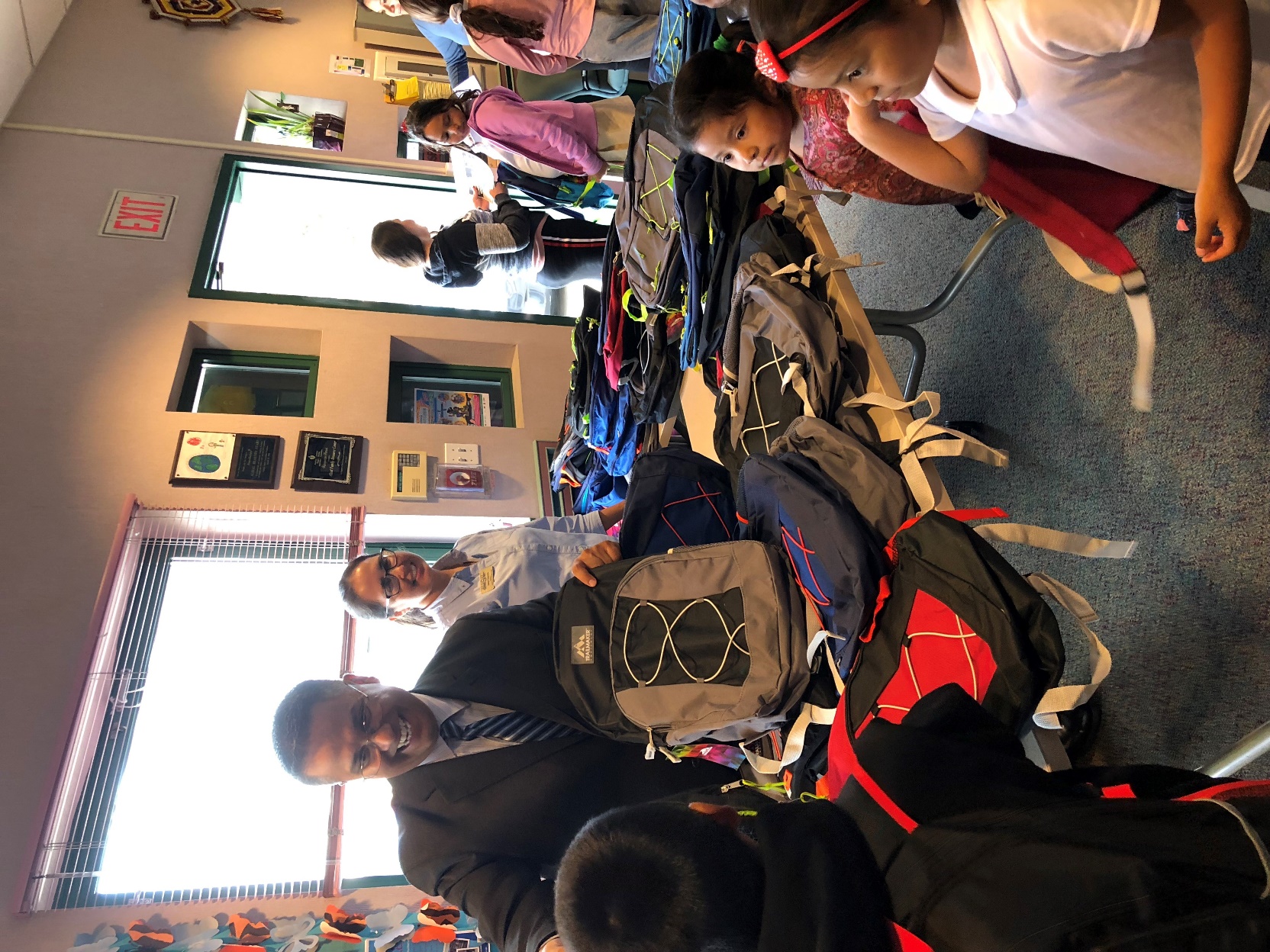 Thank you from Lozano Smith.

Together with you, we’re impacting communities and lives through: 


Professional development
Volunteer projects
Sponsorships and award programs
Scholarships


#BlueHatProject
#LozanoSmithFoundation
56
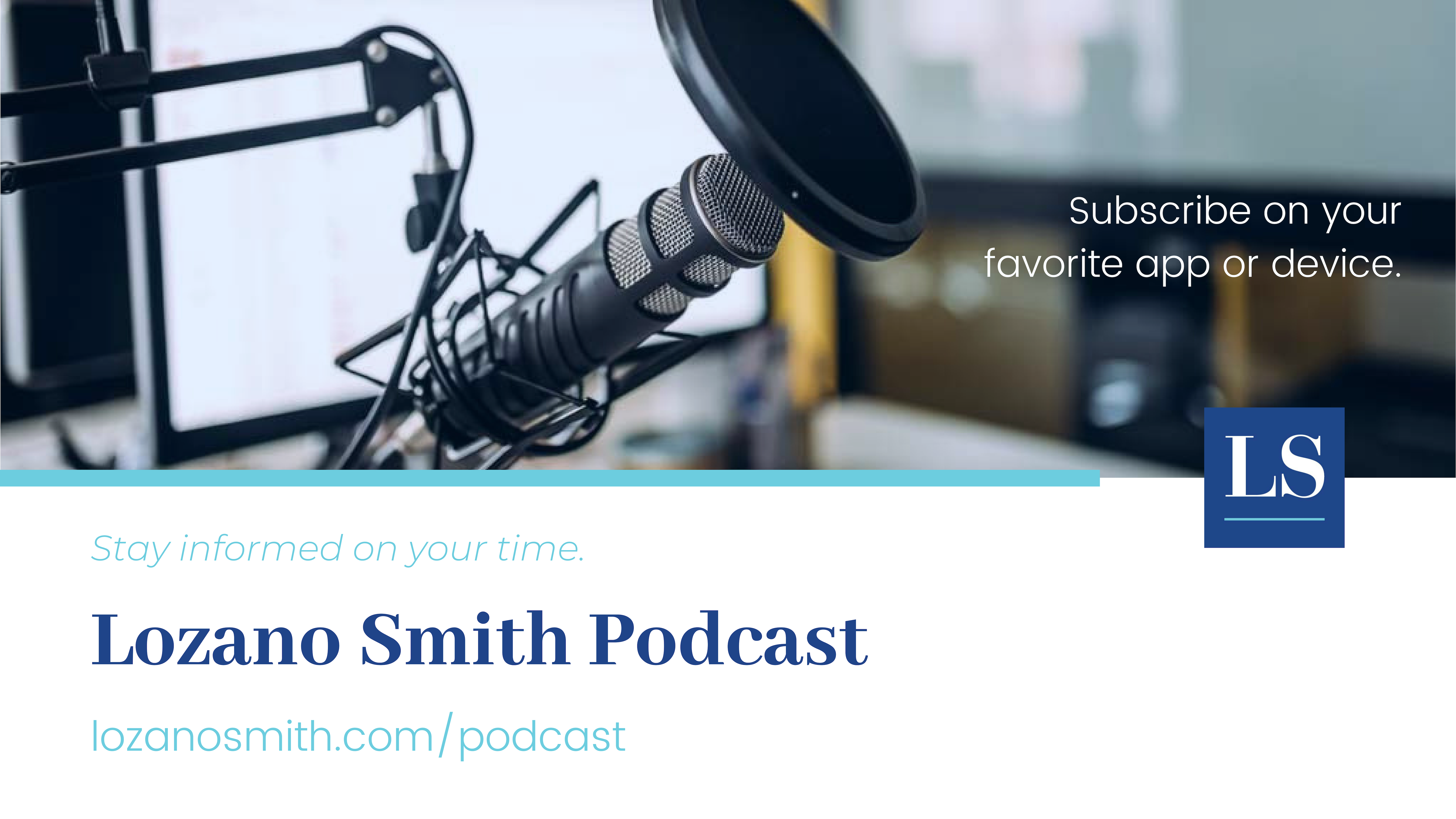 57
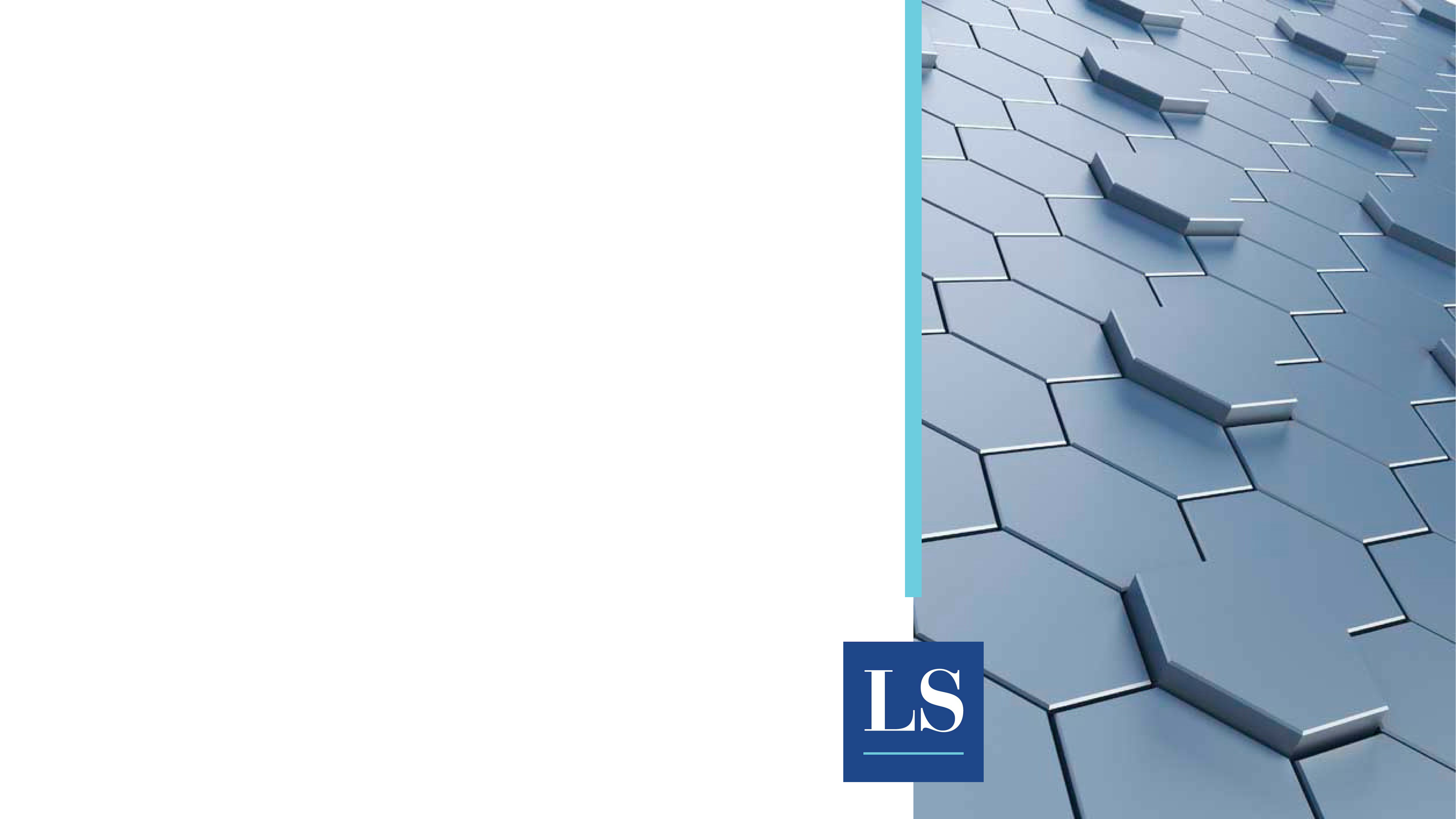 For more information, questions and comments about the presentation, please feel free to contact:

Emma J. Sol
Associate

Tel: 925.953.1620
esol@lozanosmith.com


Or any of the attorneys in one of our 8 offices.
58
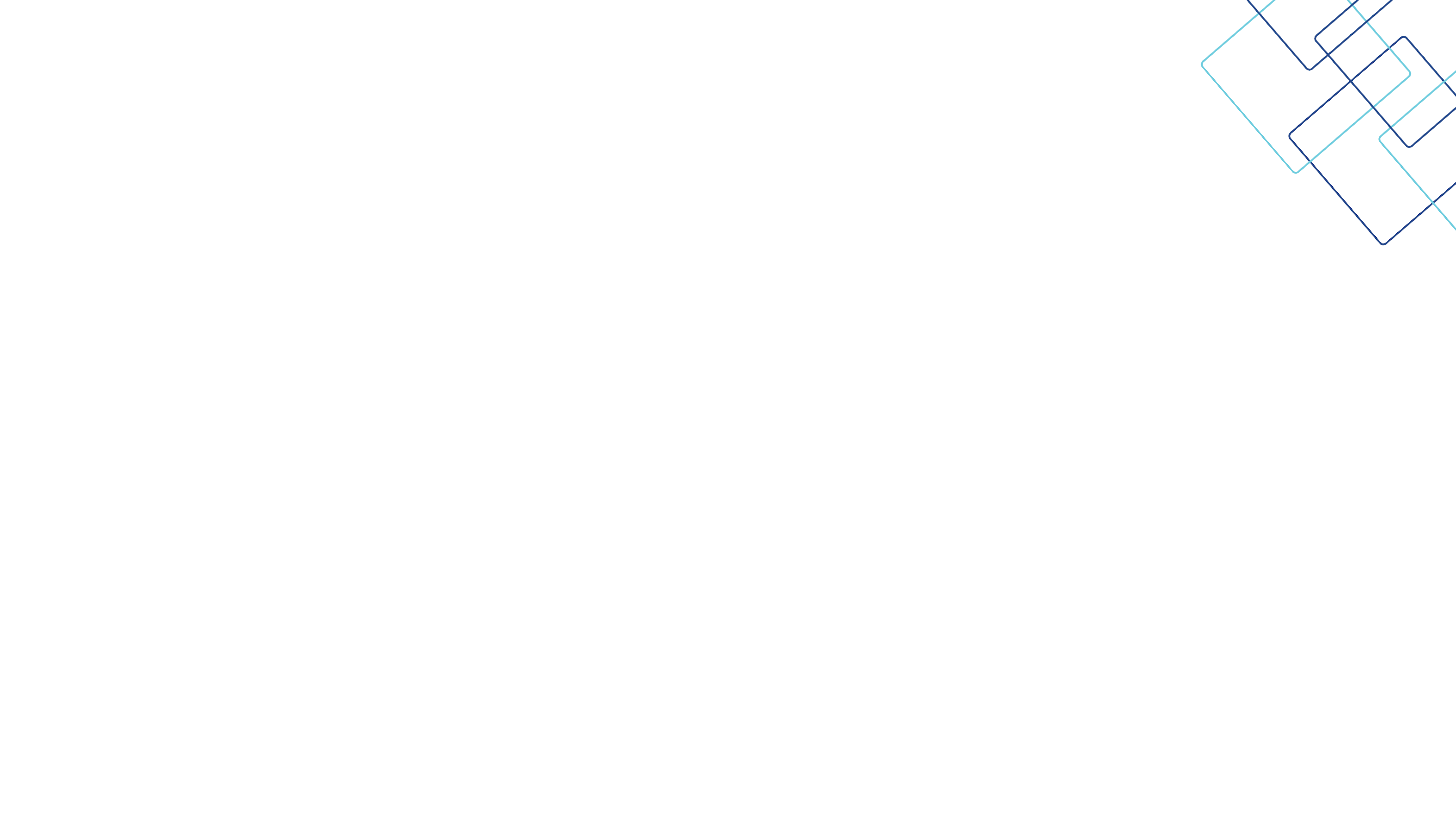 @LozanoSmith
Disclaimer: These materials and all discussions of these materials are for instructional purposes only and do not constitute legal advice.  If you need legal advice, you should contact your local counsel or an attorney at Lozano Smith.  If you are interested in having other in-service programs presented, please contact clientservices@lozanosmith.com or call (559) 431-5600. 

Copyright © 2022 Lozano Smith 
All rights reserved. No portion of this work may be copied, distributed, sold or used for any commercial advantage or private gain, nor any derivative work prepared therefrom, nor shall any sub-license be granted, without the express prior written permission of Lozano Smith through its Managing Partner. The Managing Partner of Lozano Smith hereby grants permission to any client of Lozano Smith to whom Lozano Smith provides a copy to use such copy intact and solely for the internal purposes of such client.  By accepting this product, recipient agrees it shall not use the work except consistent with the terms of this limited license.
59